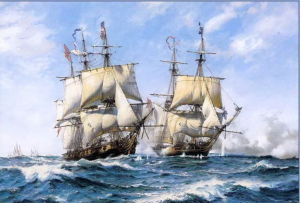 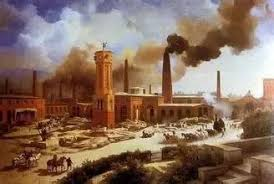 從尋找香料的航海時代
到奠定工業革命的基礎
這個故事要從……
十五世紀開始說起
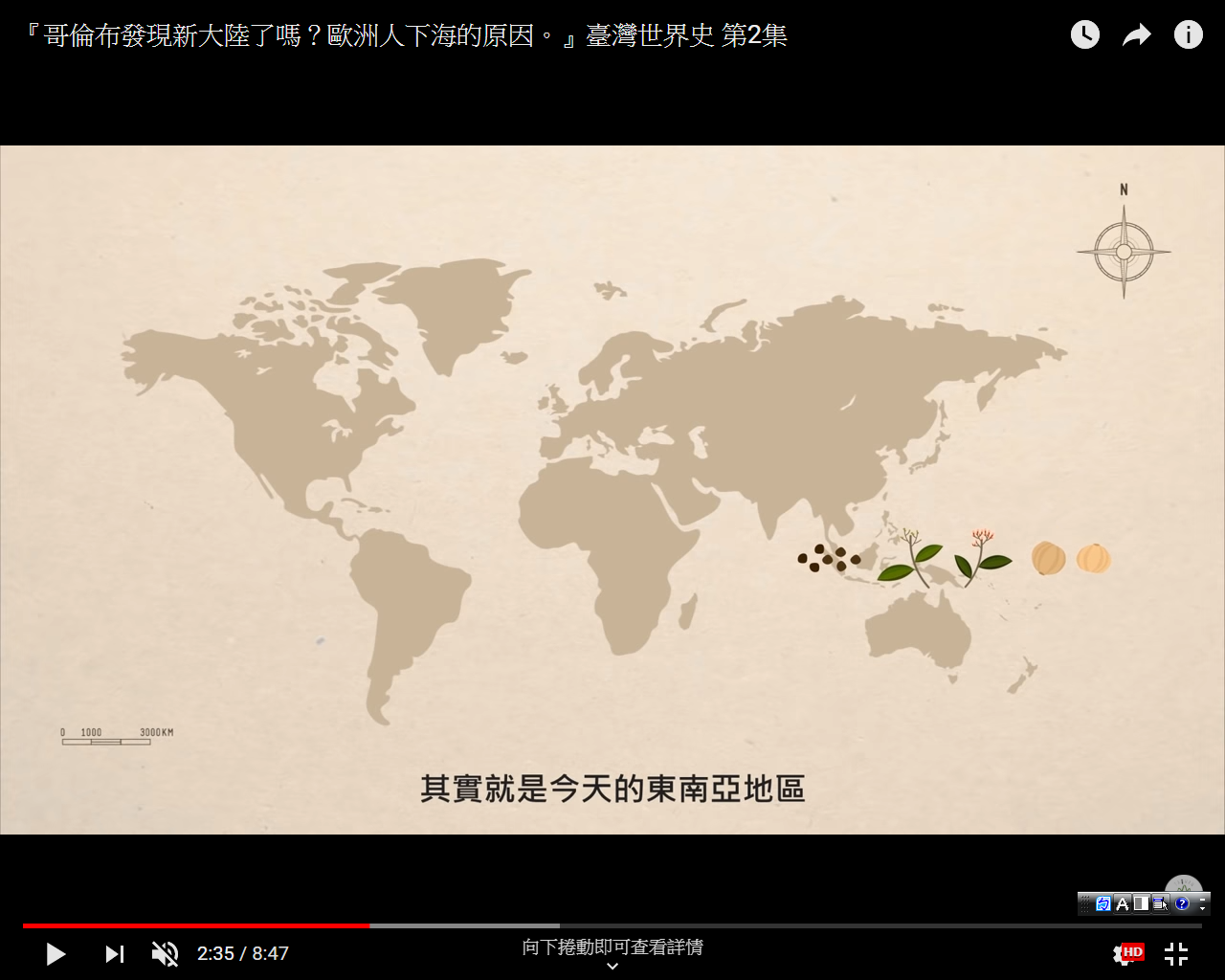 1.傳統貿易路線：陸路（絲路）
瓷器
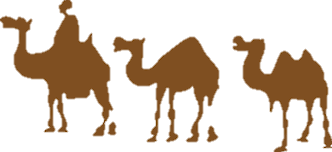 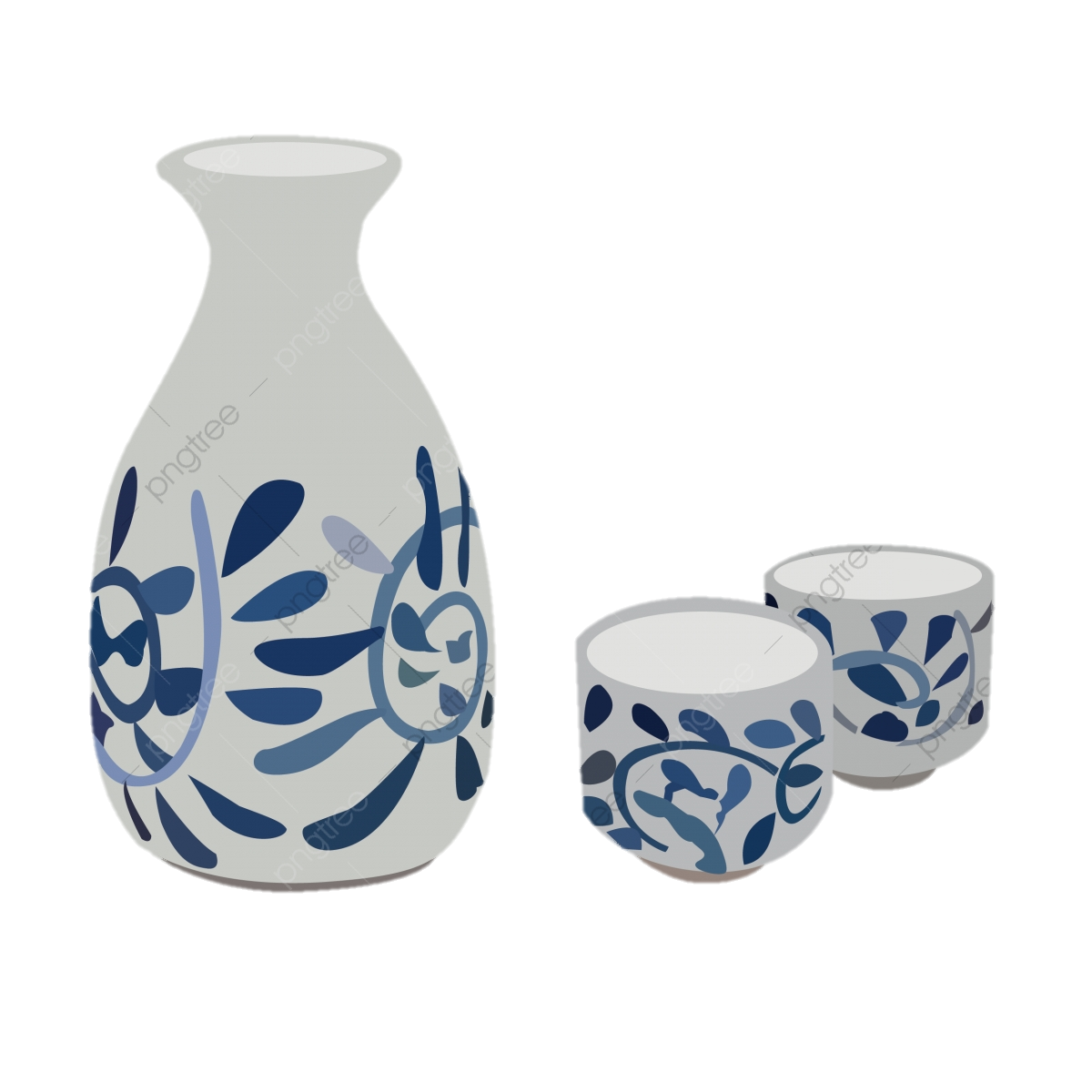 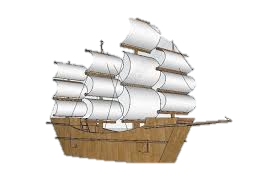 肉桂
茴香
丁香
2.傳統貿易路線：海路
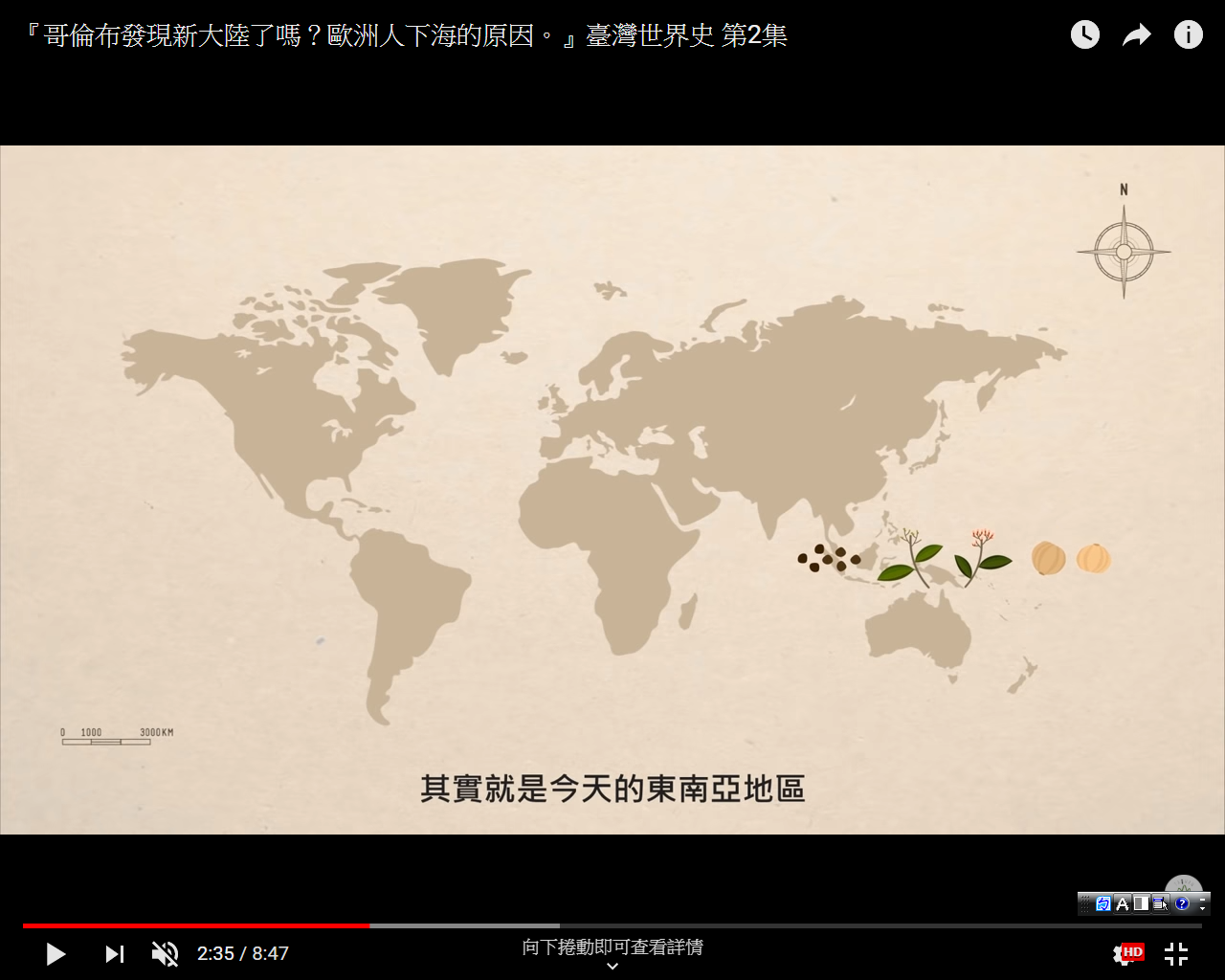 1.傳統貿易路線：陸路（絲路）
瓷器
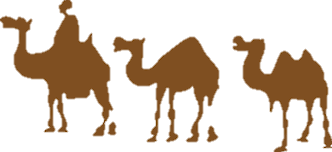 必經阿拉伯地區
和義大利
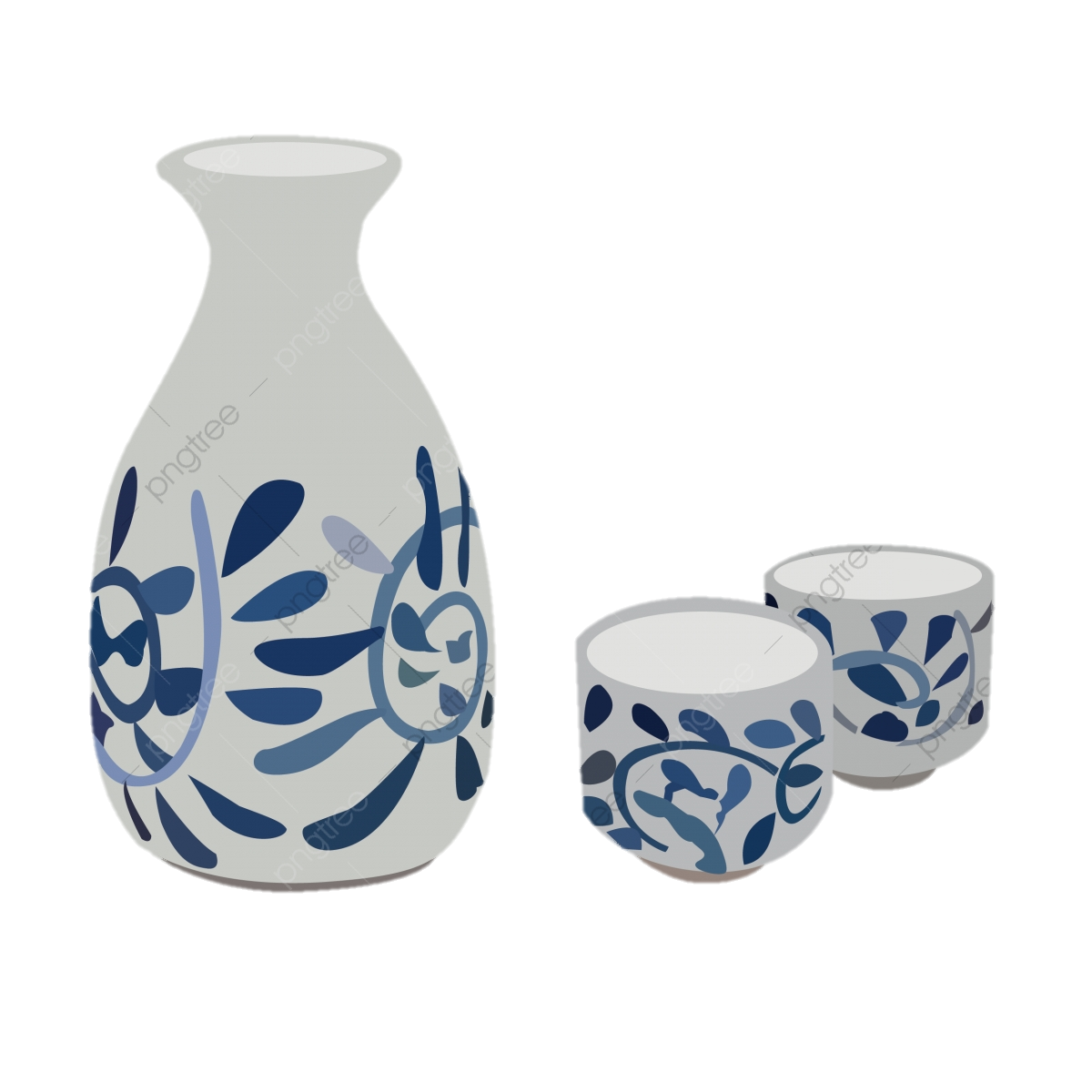 因阿拉伯地區戰爭．又或義大利商人壟斷
→西歐地區決定尋找新航線
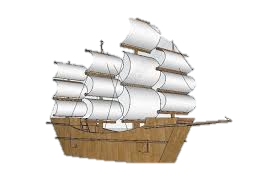 肉桂
茴香
丁香
2.傳統貿易路線：海路
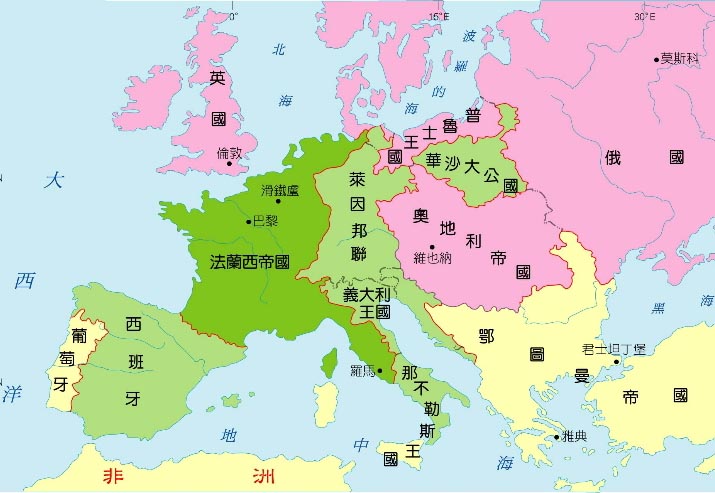 西元1487和1492年兩國相繼出航
成為地理大發現和殖民擴張的先驅
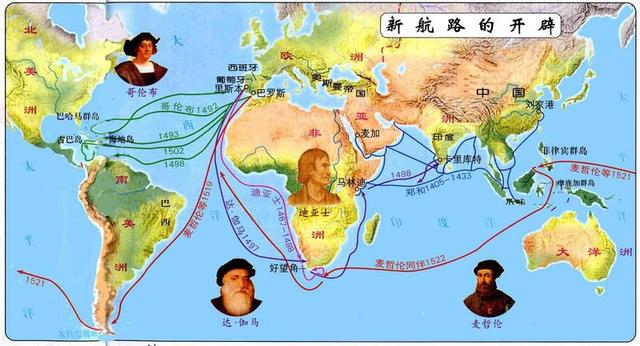 西班牙帝國是第一個被冠以「日不落帝國」稱號的國家
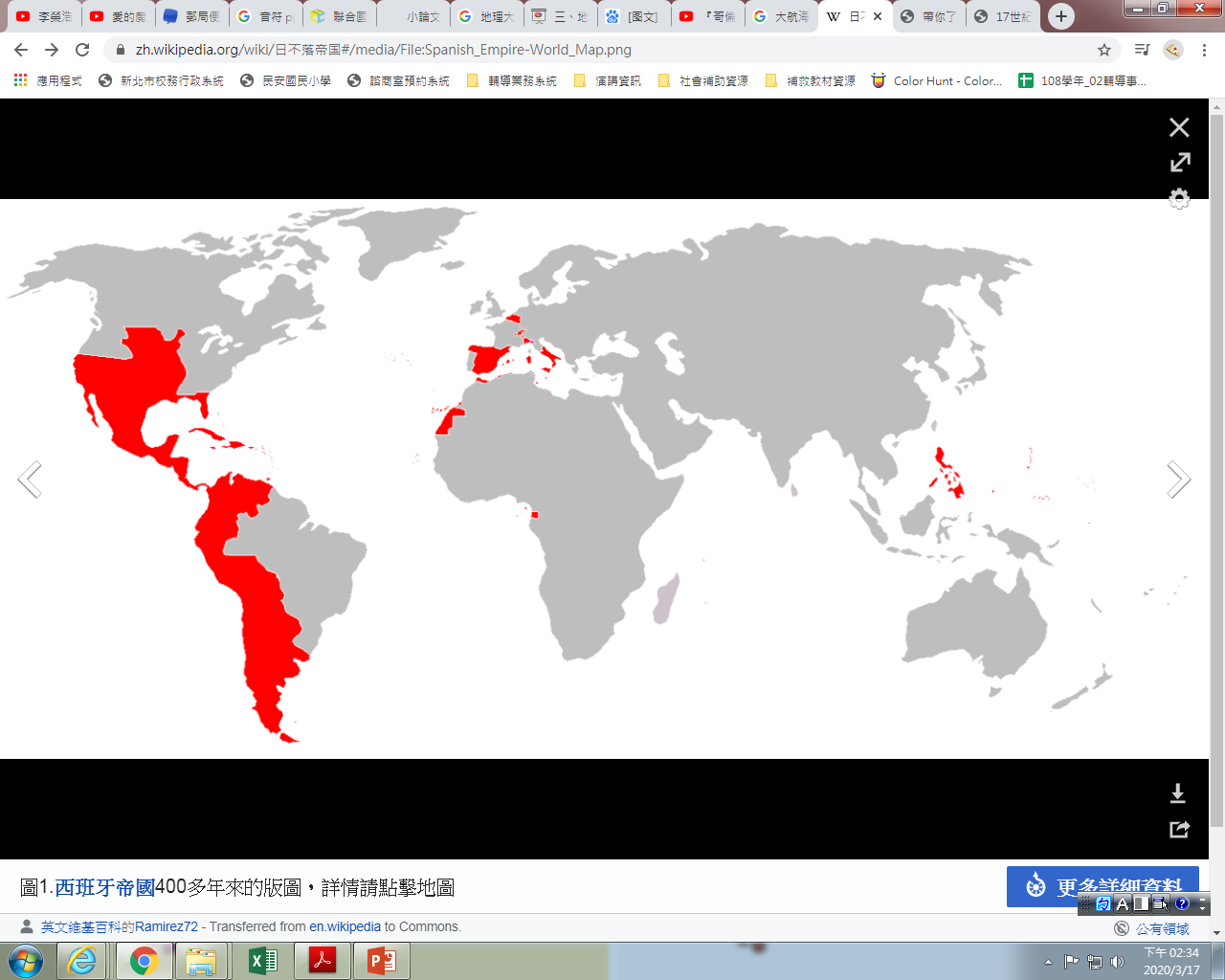 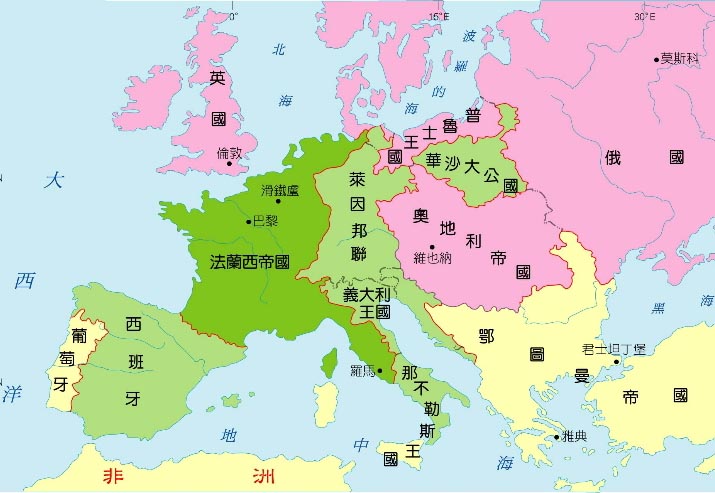 然而，在1588年，西班牙與英國打了一場戰爭，戰敗。
從此，日不落國的美名，就逐漸被英國取代。
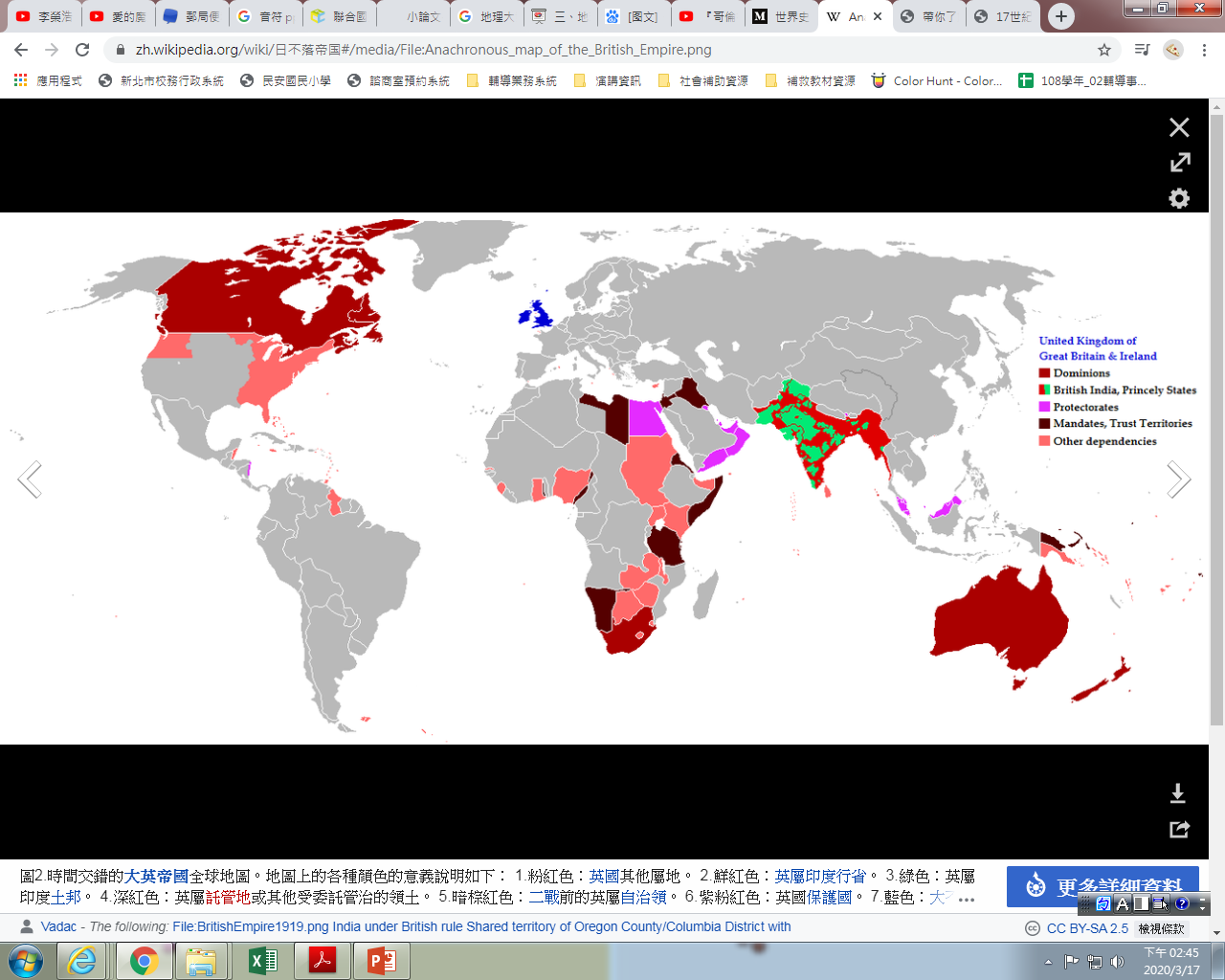 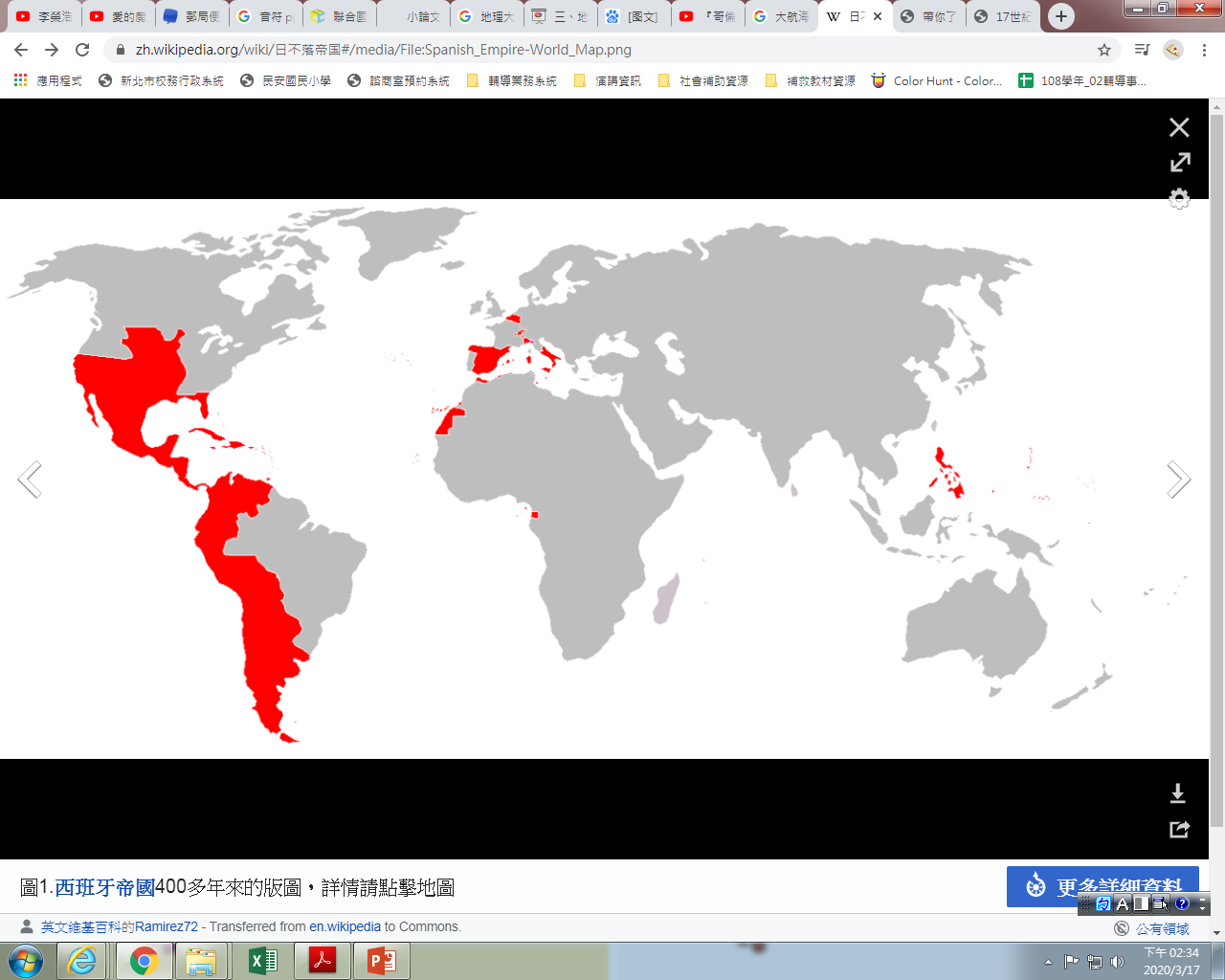 當時
英國版圖
當時
西班牙版圖
英國本國蘊藏的煤、鐵豐富資源，再加上海外擁有非常多殖民地，
巨量的外地資源、廣大的市場，皆是助長英國成為最早發生工業革命的原因！
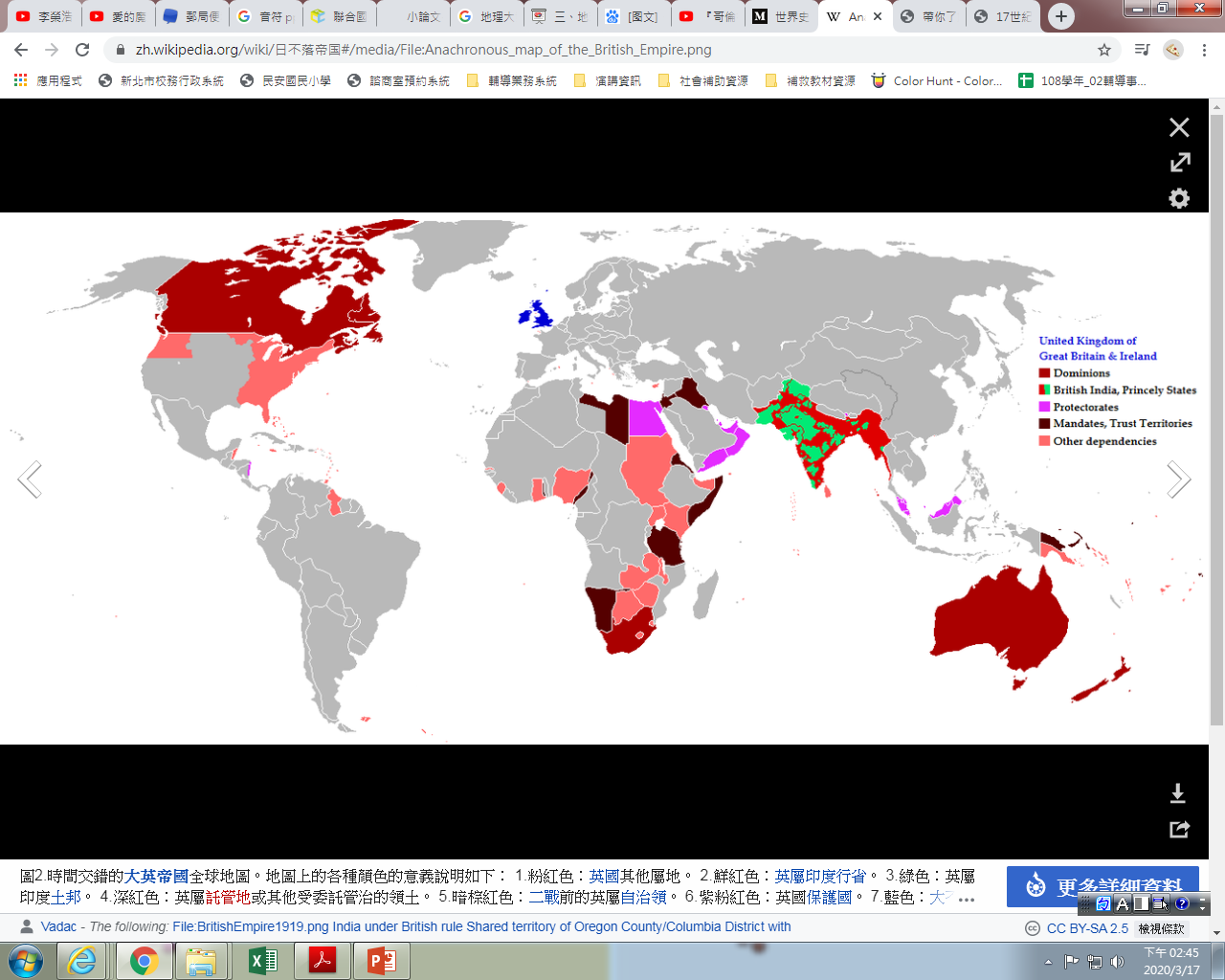 當時
英國版圖
十八世紀開始……
工業革命？
想一想什麼是工業革命？
十八世紀開始……
第一次的
工業革命
影片點我
簡單來說，以機械取代人力生產
工業革命之父－瓦特（英國人）
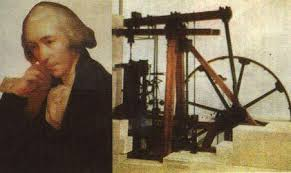 影片點我
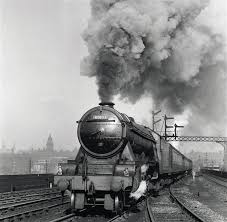 傳統衣物製造影片
紡織
運輸工具
新式武器
進化的紡織影片
為了民生
為了運送
蒸汽火車
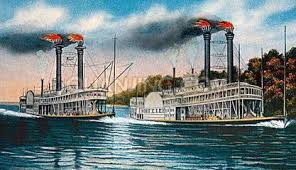 為了掠奪
蒸汽輪船
強大武力的戰艦、槍砲
工業革命為世界帶來「極大」的影響
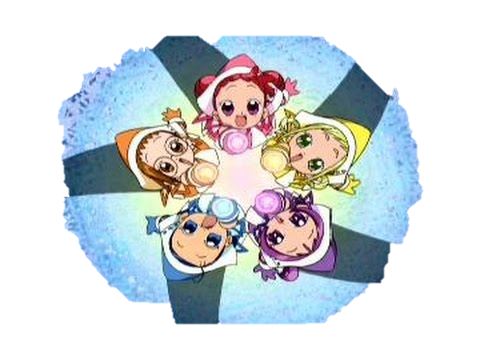 英國華麗的魔幻舞台
世界博覽會
[Speaker Notes: 從2000年起每5年一次的展覽；另一類則是穿插在兩屆註冊類世博會之間，展期長達3個月的「認可類世博會」，主題取向也變得比較偏向專業，所以大概全球2-3年就會有一次世界博覽會。]
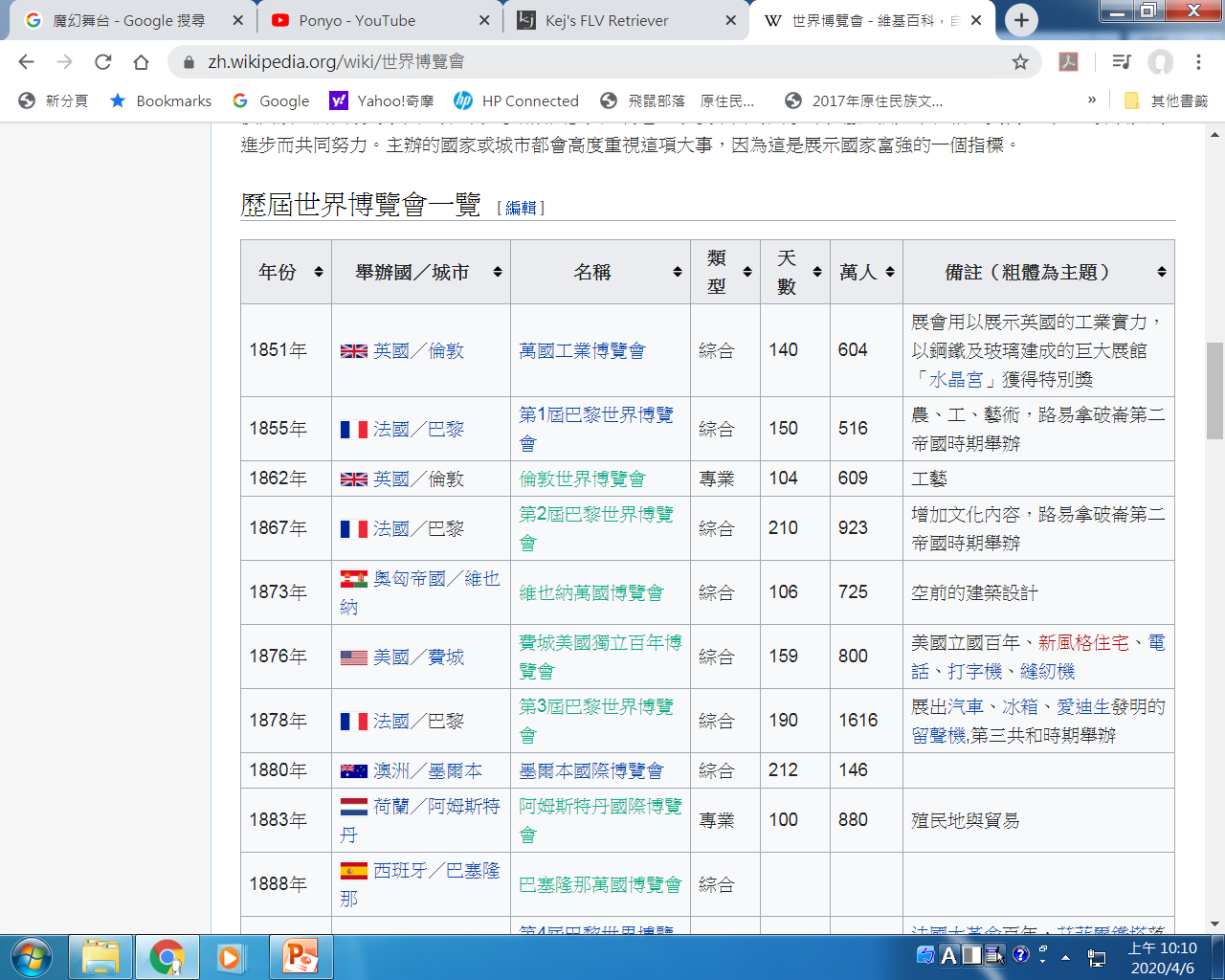 …
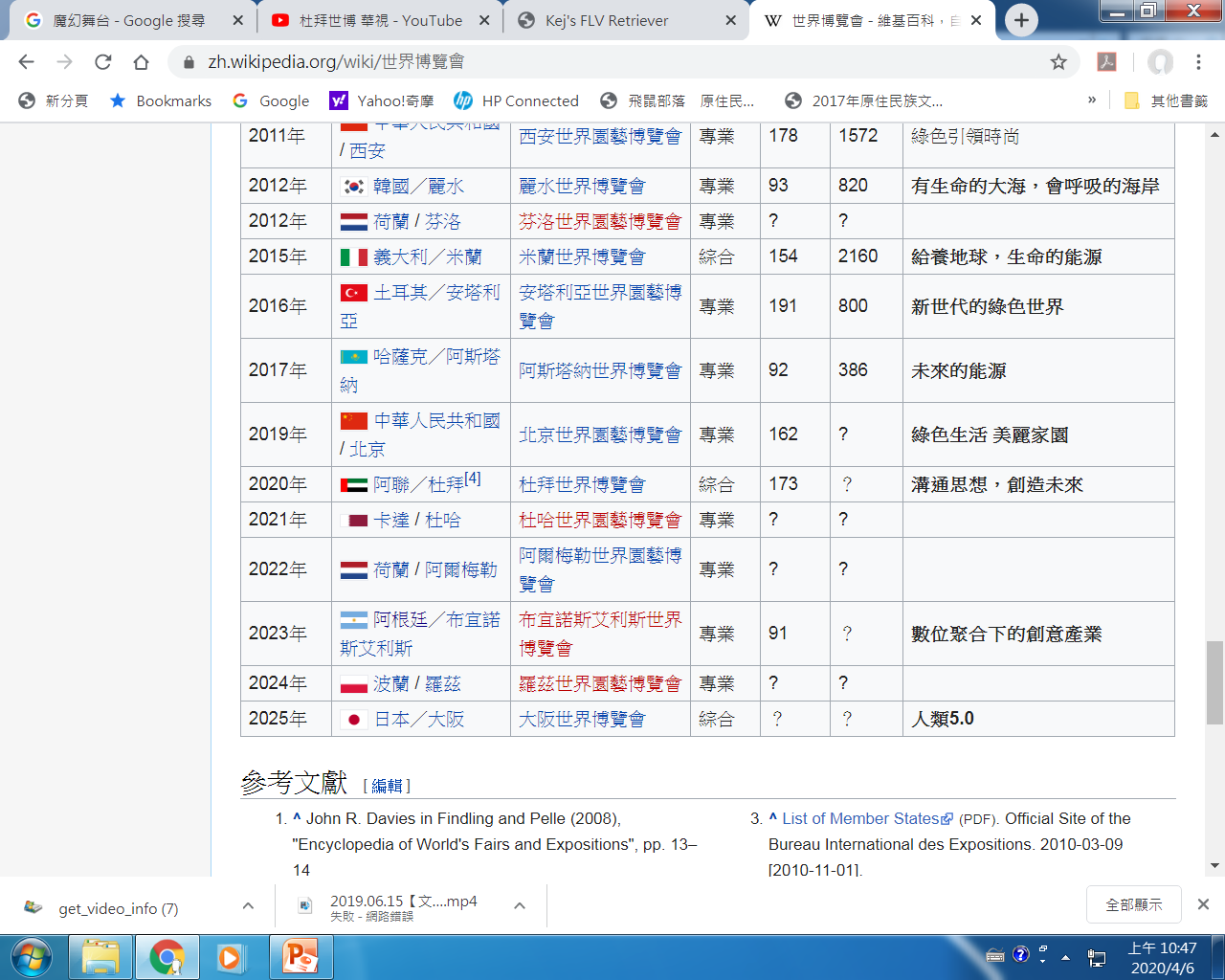 杜拜新聞影片
杜拜世博影片
[Speaker Notes: 首度在中東地區舉辦世博
https://news.cts.com.tw/cts/international/202001/202001011986162.html
2020杜拜世博擬定延期
https://news.ltn.com.tw/news/world/breakingnews/3123740]
十八世紀……
臺灣在清朝統治管理時期
第2次工業革命期間
想一想當時有哪些建設或管理，是受到工業革命的影響呢？
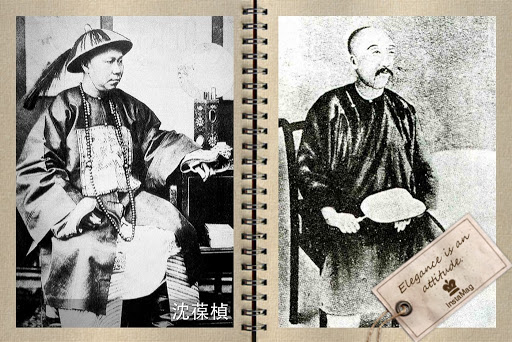 劉銘傳
沈葆楨
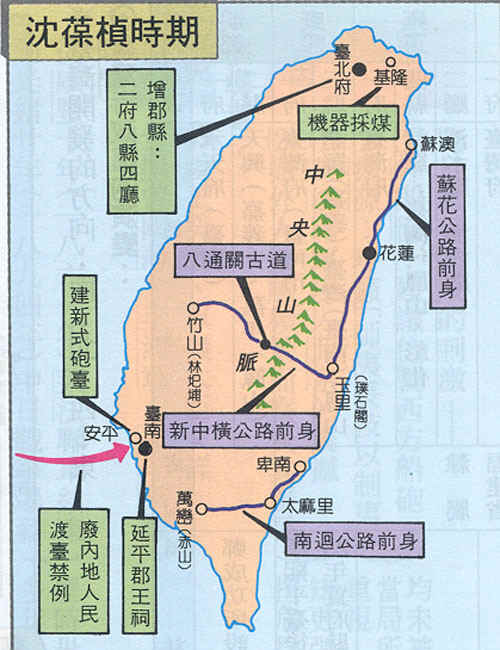 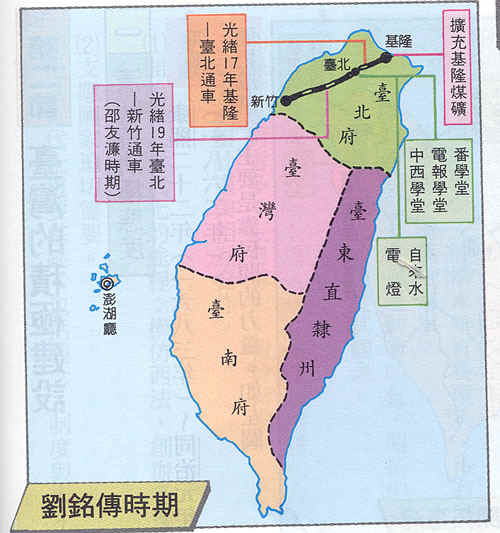